Figure 5.  Expression of group I mGluRs during hippocampal development using a pre-embedding immunoperoxidase method. ...
Cereb Cortex, Volume 12, Issue 6, June 2002, Pages 625–638, https://doi.org/10.1093/cercor/12.6.625
The content of this slide may be subject to copyright: please see the slide notes for details.
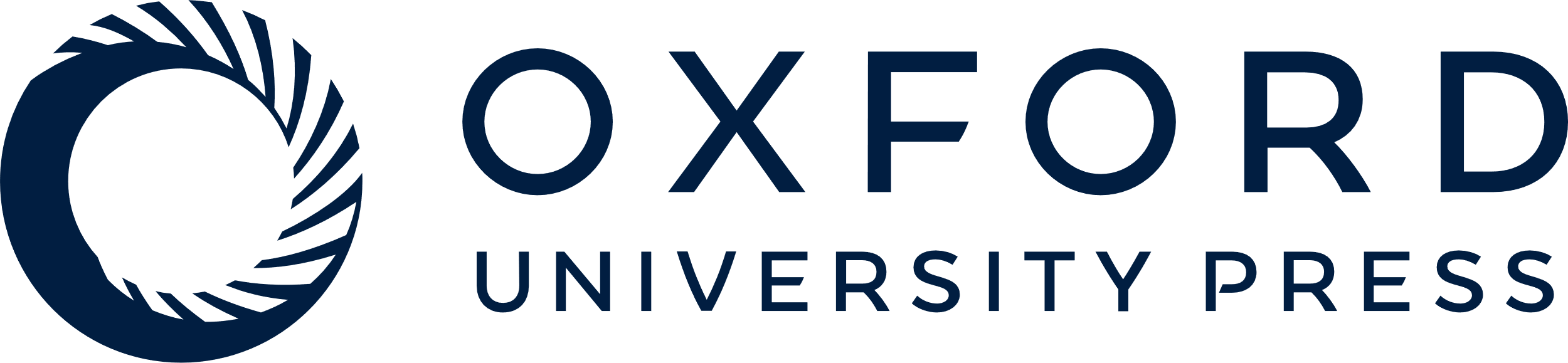 [Speaker Notes: Figure 5.  Expression of group I mGluRs during hippocampal development using a pre-embedding immunoperoxidase method. (A,E,H,L) Nissl staining of P2, P7, P10 and P30 hippocampi, respectively. (B,C,F) At P2 and P7, mGluR1α immunoreactive cells were observed at both sides of the hippocampal fissure (hf), in the outer molecular layer of the fascia dentata and the stratum lacunosum-moleculare of the hippocampus. Those cells had an elongate morphology resembling to Cajal–Retzius cells. (I,J) At P10, the number of immunolabeled cells for mGluR1α in the hf decreased. Note the location of the receptor in the plasma membrane (arrows). (M) From P15 to adulthood, mGluR1α immunoreactivity was only detected in the alveus, some scattered interneurons in the strata oriens and radiatum of the CA1 and CA3 regions, and in the hilus (h) of the dentate gyrus (de). (D,G,K,N) Coronal section of the hippocampus of P2 (G), P7 (H), P10 (I) and P30 (J) rat brains. Immunoreactivity for mGluR5 increased during postnatal development. During the first and second postnatal weeks (D,G,K), mGluR5 immunoreactivity was strongest in the stratum oriens of the CA1 and CA3 region. At P30–P60 (N), immunoreactivity was very strong in the strata oriens and radiatum of the CA1 region. The alveus, stratum lacunosum-moleculare of CA1, strata oriens and radiatum of the CA3 regions and the molecular layer (ml) of the dentate gyrus were labeled less intensely, with the stratum lucidum (sl) and the dentate hilus (h) being weakly labeled. gc, granule cell layer. Scale bars: 200 μm (A,B,D–I,K–N); 50 μm (C); 30 μm (J).


Unless provided in the caption above, the following copyright applies to the content of this slide: © Oxford University Press]